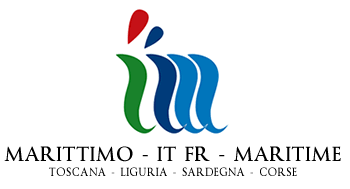 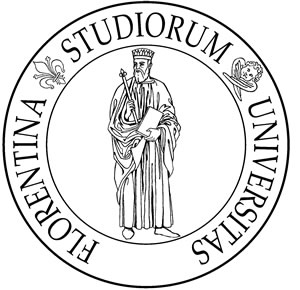 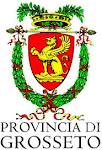 VAGAL 
Programma di Cooperazione Transfrontaliera
Italia/Francia “Marittimo”
2007-2013
Università degli Studi di Firenze
Dipartimento di Scienze delle Produzioni Agro-alimentari e dell’Ambiente (DiSPAA)
PECORA dell’AMIATA E DELLE CRETE SENESI: BIOMETRIE
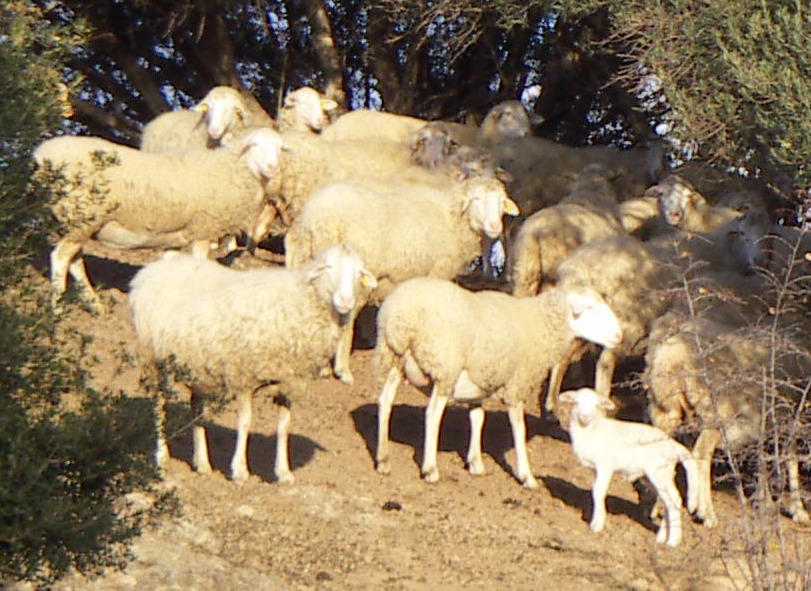 Misure zoometriche ed indici corporei effettuati:
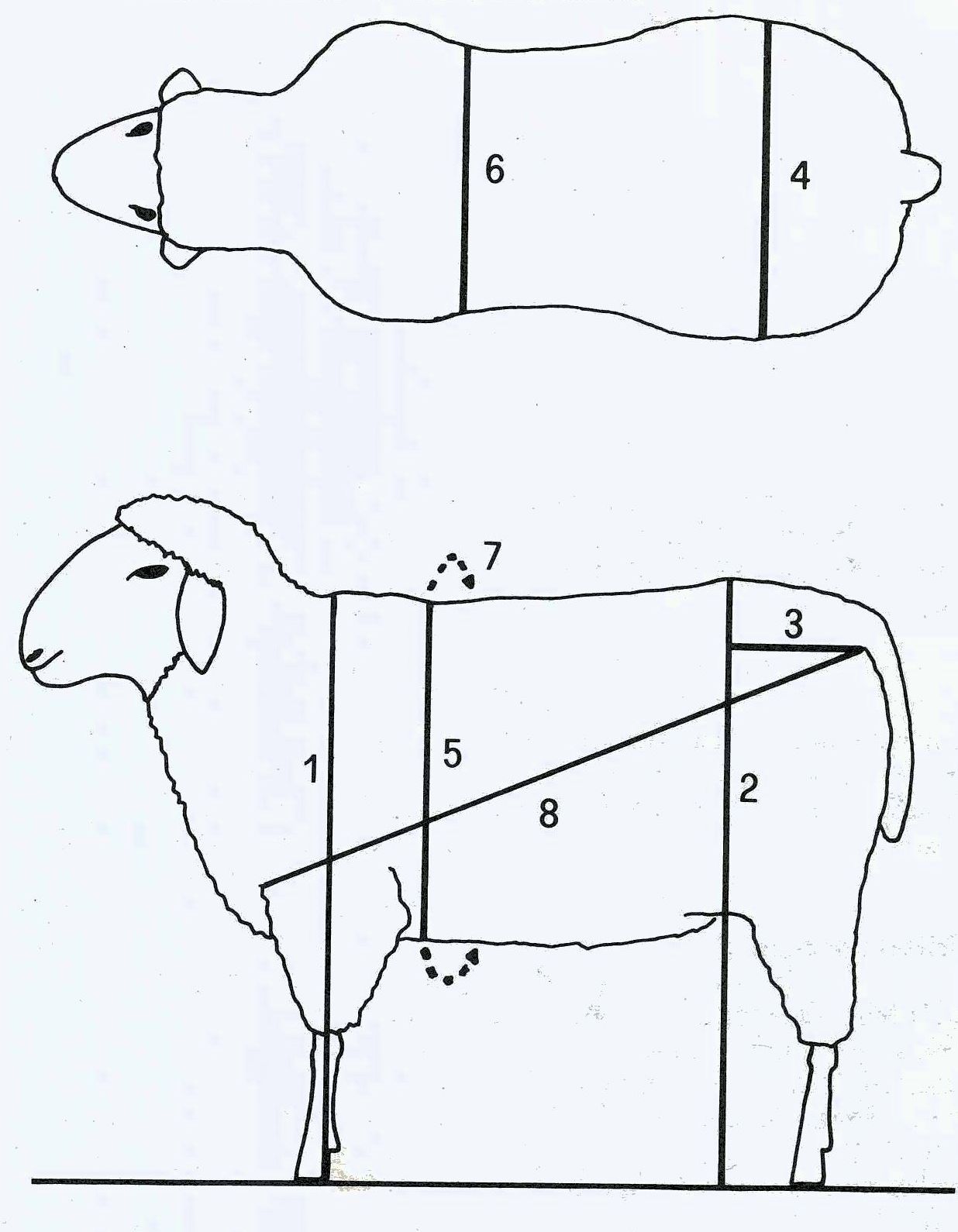 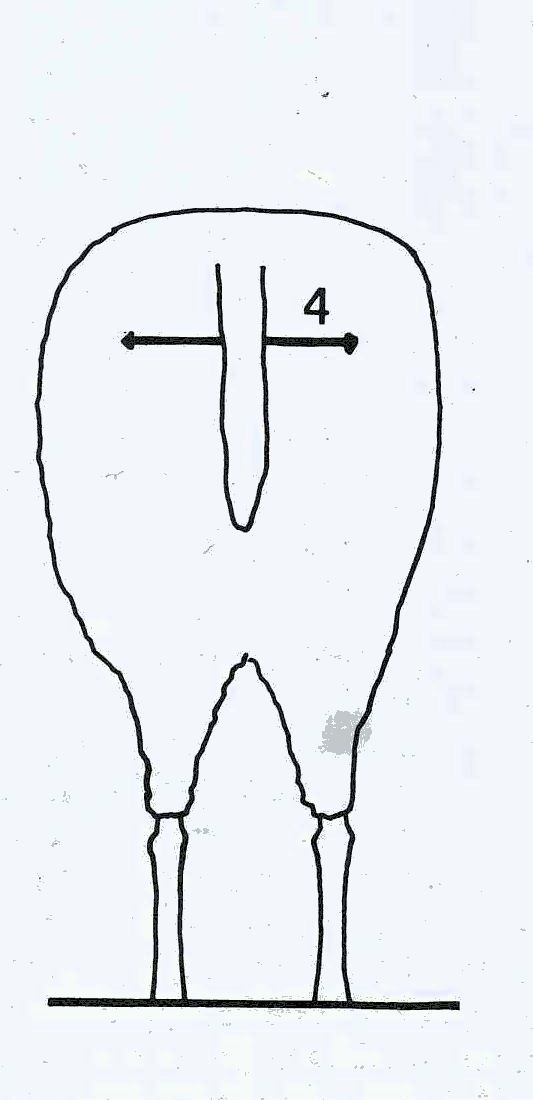 lunghezza della groppa
larghezza bisischiatica
larghezza bitrocanteriana
larghezza bisiliaca
altezza del torace
larghezza del torace
 circonferenza del torace
lunghezza del tronco
Circonferenza stinchi
larghezza della testa
lunghezza dell’orecchio
lunghezza arco nasale
lunghezza corda nasale
altezza al garrese:
 altezza alla croce
IF (Indice Frontale) = Larghezza della testa / Lunghezza della testa  x 100
ARCO/CORDA = Rapporto  tra arco  del  profilo della testa  e  corda x 100
LRT (Lunghezza relativa del tronco) = Lunghezza del tronco / altezza al garrese x 100 
IAT  (Indice di altezza toracica) = Altezza del torace / altezza al garrese x 100 
ICT (Indice di circonferenza toracica) = circonferenza toracica / altezza al garrese x 100 
IC (Indice Corporale) = Lunghezza del tronco / circonferenza toracica x 100 
IDT (Indice Dattilo Toracico) = Circonferenza stinco anteriore / Circonferenza toracica x 100
Tabella 3: Altezza al garrese, con biometrie del torace e relativi Indici Corporei
Tabella 1: Biometrie della testa
Tabella 2: Biometrie della groppa
Tabella 4: Biometrie degli arti e Indice Dattilo Toracico
Bibliografia: Campea C., 2007-2008. Salvaguardia e valorizzazione della  razza ovina Pomarancina: caratterizzazione morfologica e produttiva. Corso di Laurea Quinquennale in Scienze Forestali ed ambientali Dipartimento di Scienze Zootecniche. Tesi di Laurea. De Ruggiero G., 2008-2009. Il recupero dei tipi genetici autoctoni a rischio di estinzione. Analisi di un esempio concreto: la pecora dell’Amiata e delle Crete Senesi. Tesi di laurea in Scienze Agrarie Tropicali e Subtropicali. Meregalli, A., 1984. Conoscenza morfofunzionale degli animali domestici, pp. 300. Liviana Ed., Padova, Italy.